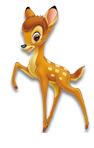 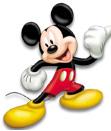 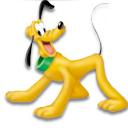 Сложение и вычитание двузначных чисел
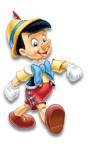 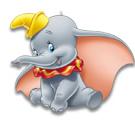 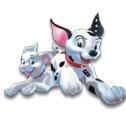 11, 2, 4, 6, 31, 51.
4     6
11   31   51
10
71   91
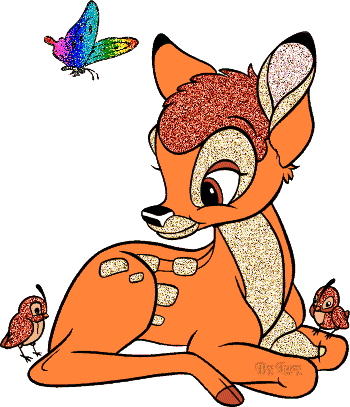 Найдите  значение  выражений.
42 + 30 =                              42 +  3 =

72 – 30 =                              45 – 3 =

45 + 20 =                              45 + 2 = 

65 – 20 =                              47 – 2 =
72
45
42
42
65
47
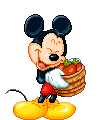 45
45
Решите уравнения с объяснением и проверкой
у – 4 = 42               х + 30 = 65          67 – х = 5
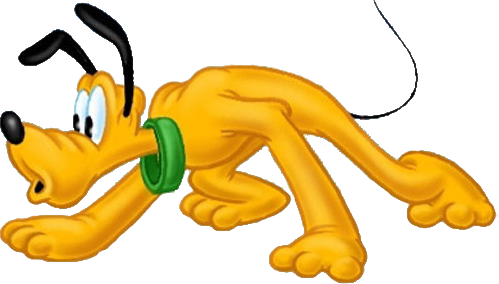 Поработайте в парах.  
Выполните задание на карточках.
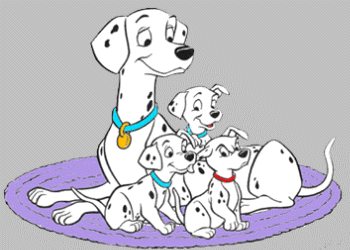 ПРОВЕРЬТЕ  РАБОТУ.
ОЦЕНИТЕ
+40
-70
+ 4
- 40
90
94
54
20
60
Работа с учебником 
Стр.  71    №  8
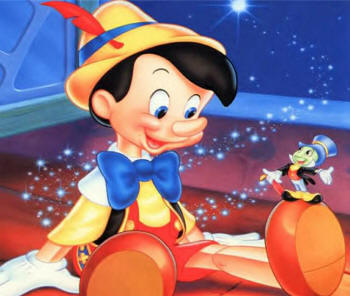 Пятеро детей держат в руках 7 воздушных шариков. У каждой девочки -два шарика, у каждого мальчика- один шарик. Сколько здесь девочек и сколько мальчиков?
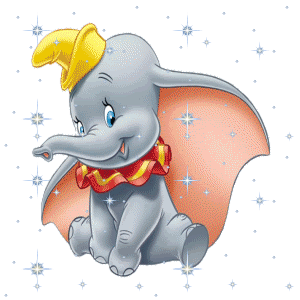 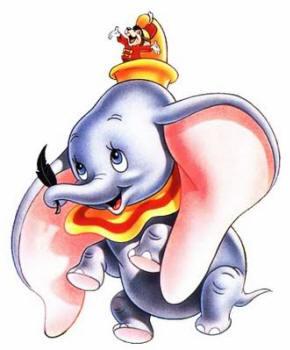 дети
шарики
2 девочки и 3 мальчика
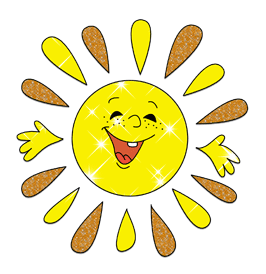 МОЛОДЦЫ!